Thema 1. Afval en milieu
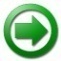 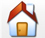 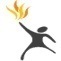 Inleiding. 
- Je werkt in groepjes van 2.
- Iedereen krijgt zijn eigen werkboek.
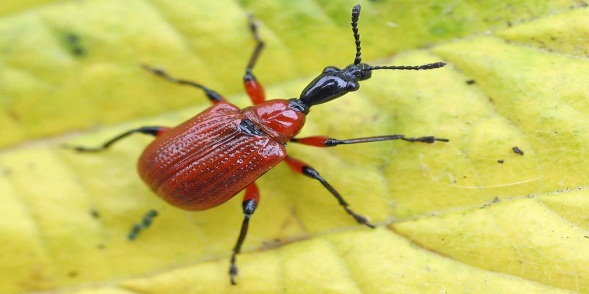 Wat gaan we doen?
1. ± 5 lessen theorie en ± 5 lessen practica
2. Verzamelen  en vangen van allerlei planten (flora) en     dieren (fauna).
3. Tekenen van de diverse organismen.
4. Planten drogen en opplakken.
5. Determineren (op naam brengen van dieren en planten)  
    m.b.v. zoekkaarten, flora etc.
6. Dit alles wordt ingeleverd als één verslag.
Thema 1. Afval en milieu
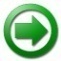 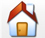 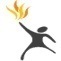 Deze les oefenen in:
- Planten en dieren op naam brengen m.b.v. zoekkaarten  en 
  determinatietabellen.
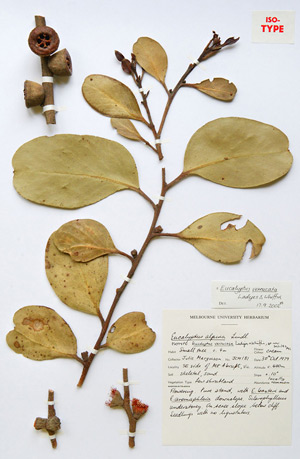 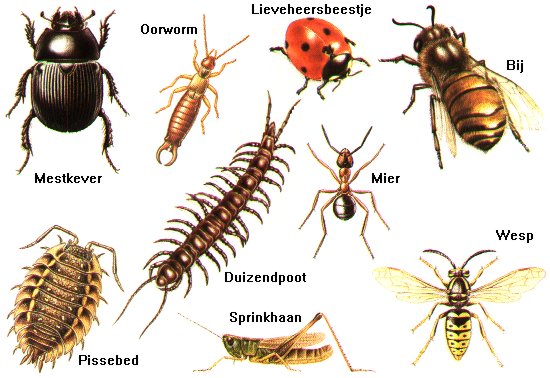 Thema 1. Afval en milieu
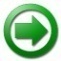 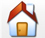 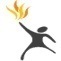 Les 2. 
Kijk uit je doppen: “De natuur rondom school”. 
Wat is er allemaal te zien rondom onze school aan natuur? Welke bomen?

Via  een soort speurtocht met opdrachten bekijken we de schoolomgeving. Vind je planten worden deze gedroogd en in een herbarium geplakt.
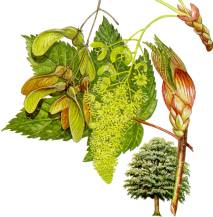 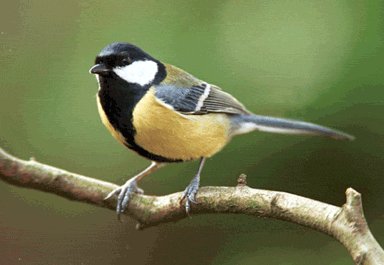 Bladeren  determineren m.b.v. zoekkaarten
1. Van welke boom is dit blad?
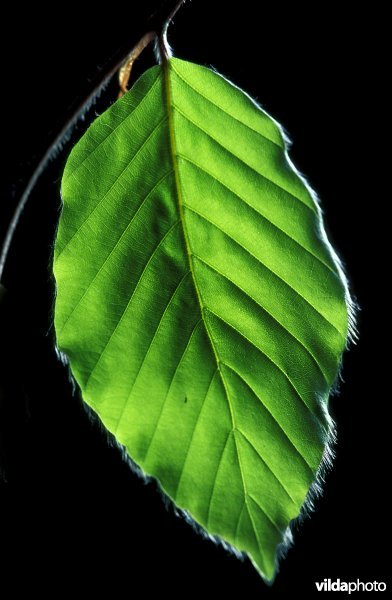 2. Van welke boom is dit blad?
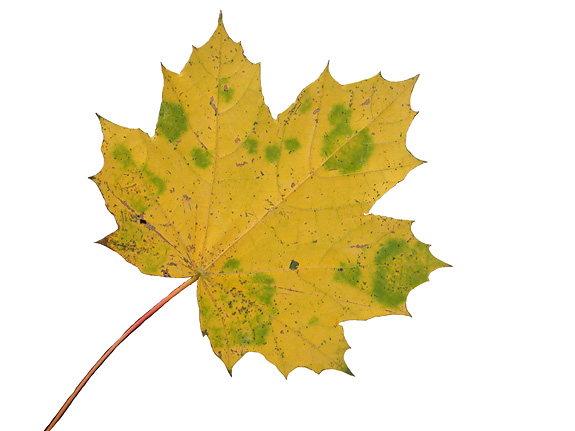 3. Van welke boom is dit blad?
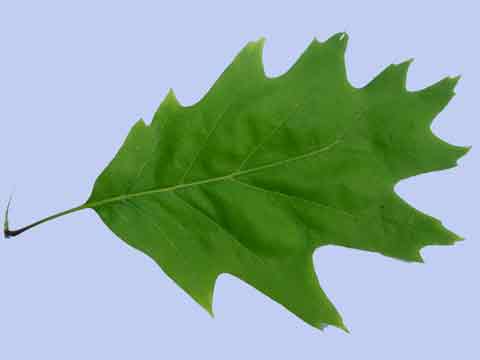 4. Van welke boom is dit blad?
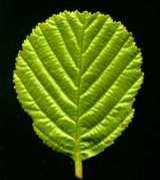 Ecologie
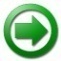 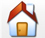 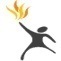 Les 3. Fauna van een grasland. 

M.b.v. netjes weideplankton vangen en deze determineren en tekenen.
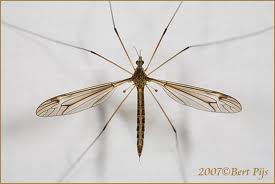 Hoe vliegen insecten?
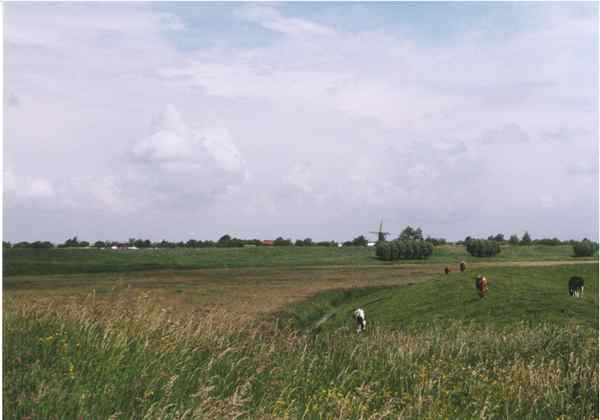 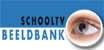 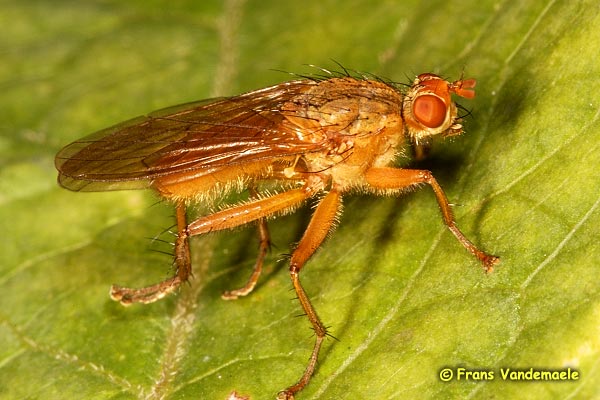 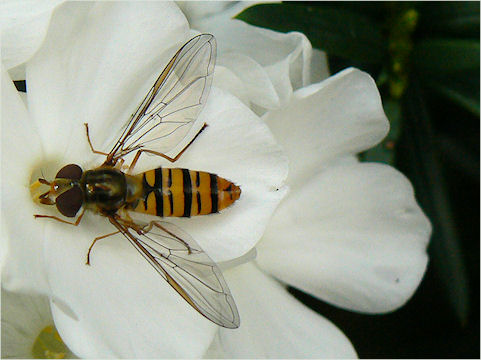 5. Welk dier is dit?
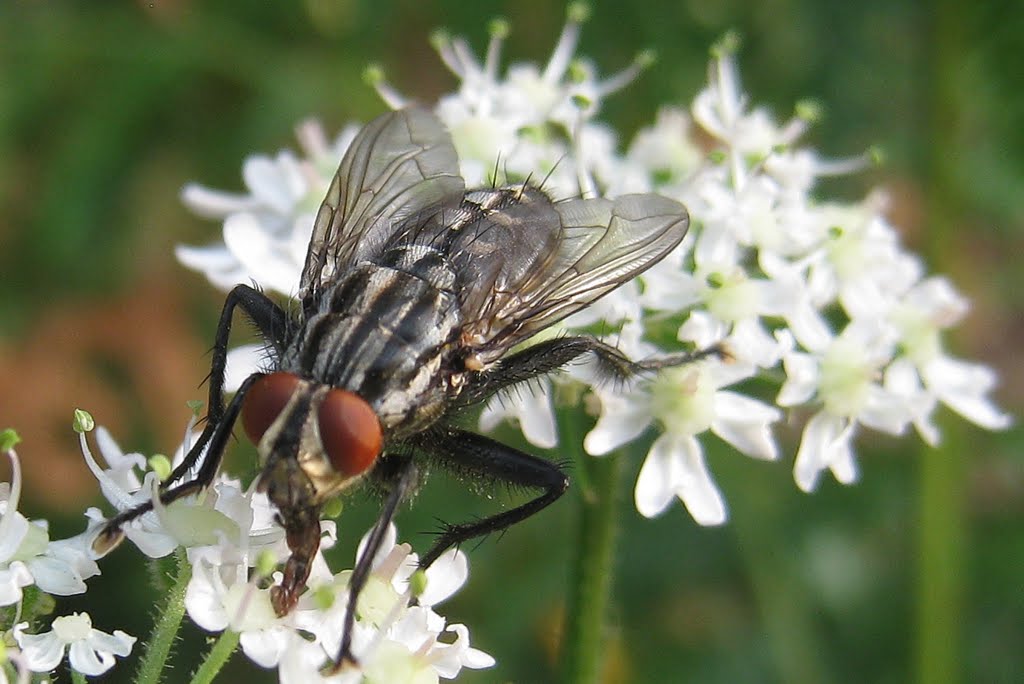 6. Welk dier is dit?
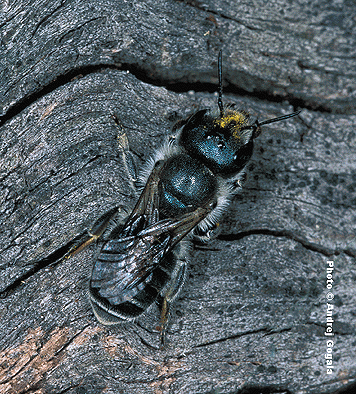 7. Welk dier is dit?
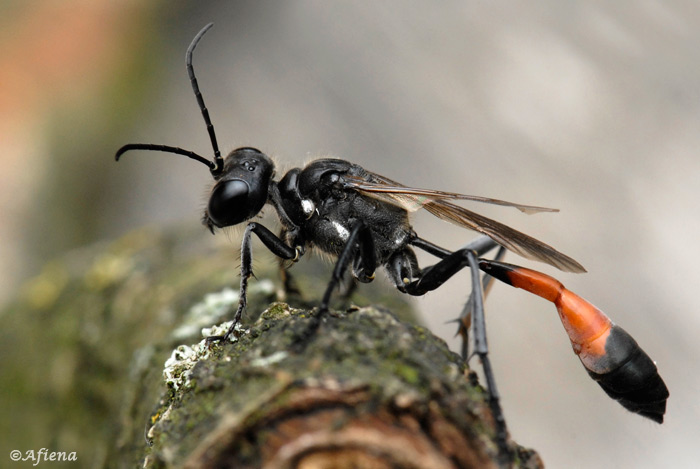 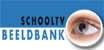 De sluipwesp.  Begin. 5:30
8. Welk dier is dit?
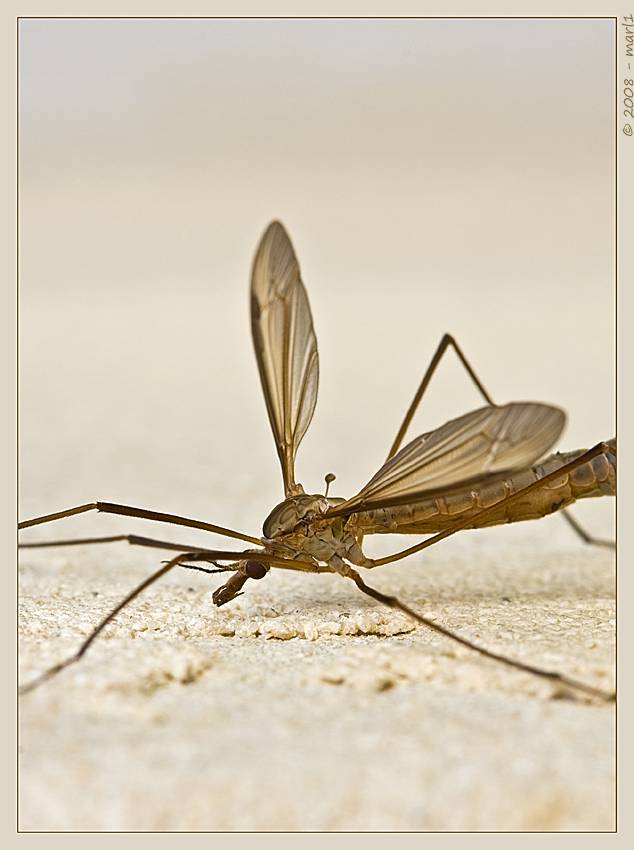 9. Welke plant is dit?
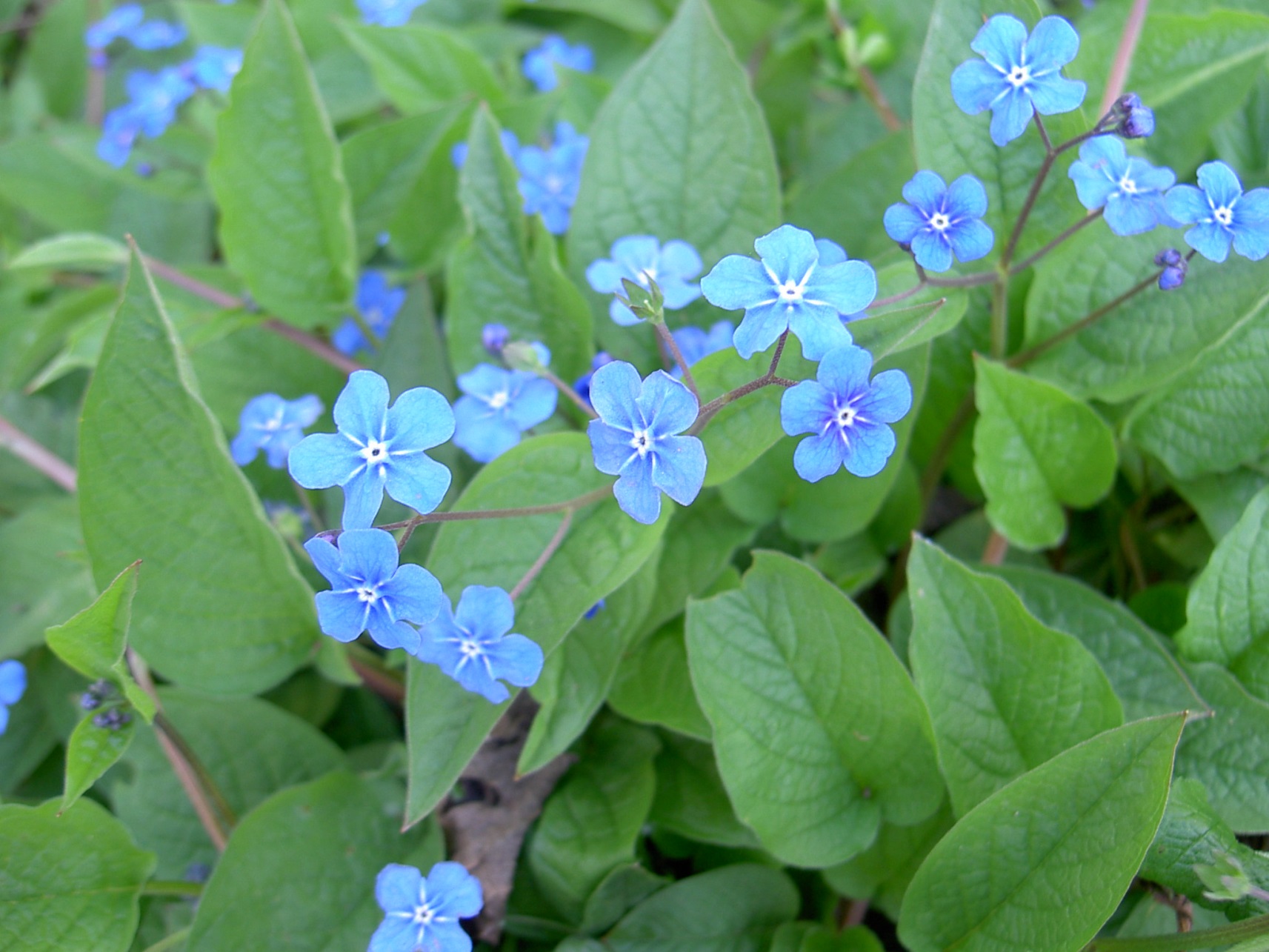 10. Welke plant is dit?
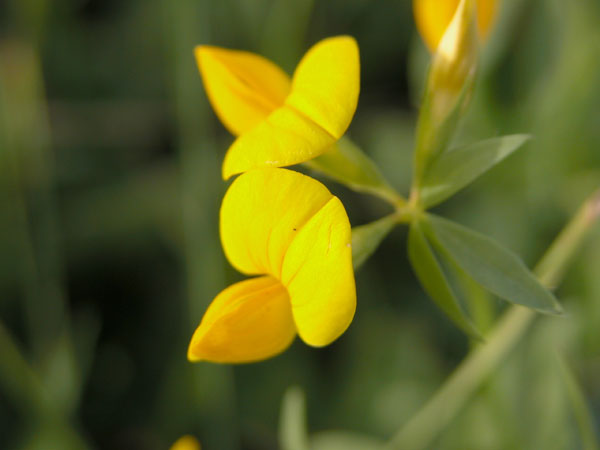 11. Welke plant is dit?
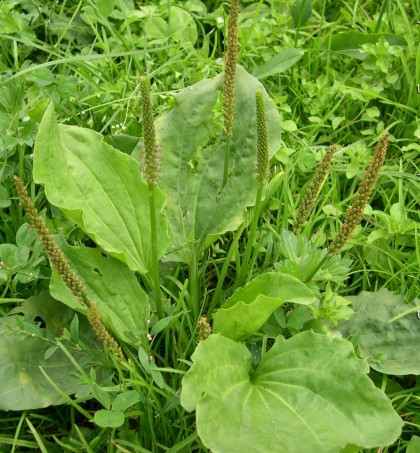 12. Welke plant is dit?
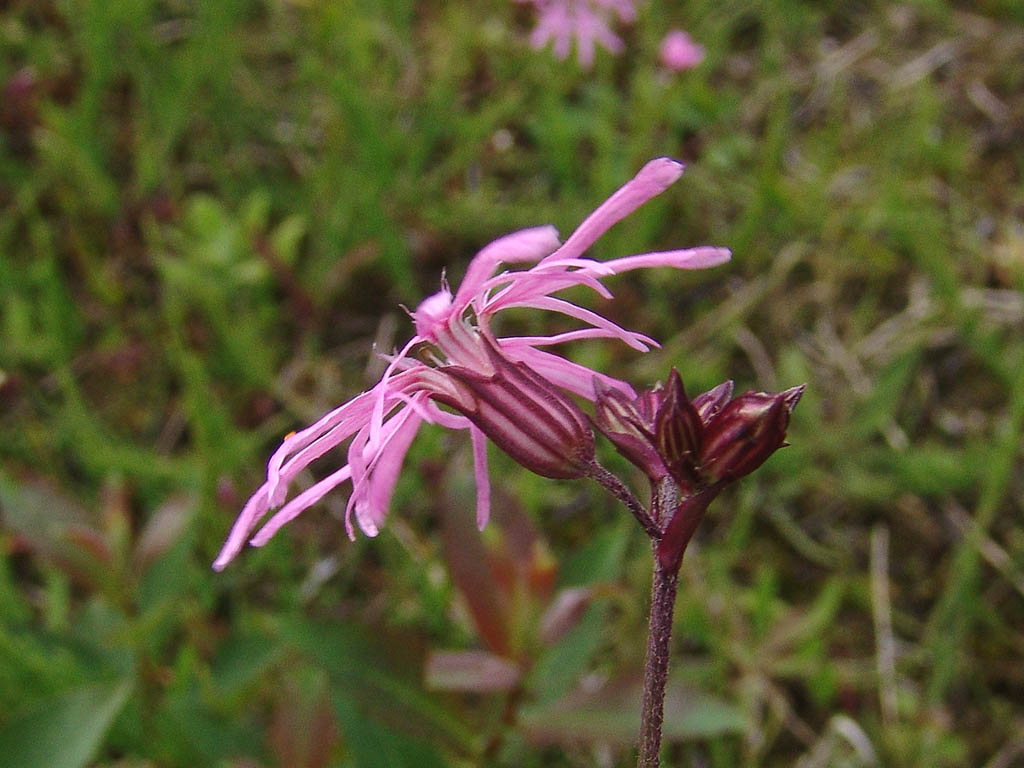 Ecologie
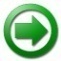 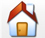 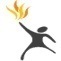 Les 4. Wat leeft er in een sloot of plas. 

Je gaat plankton bekijken, tekenen en op naam brengen van een sloot bij de rondweg.
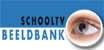 Jagende Waterschorpioen
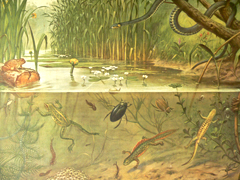 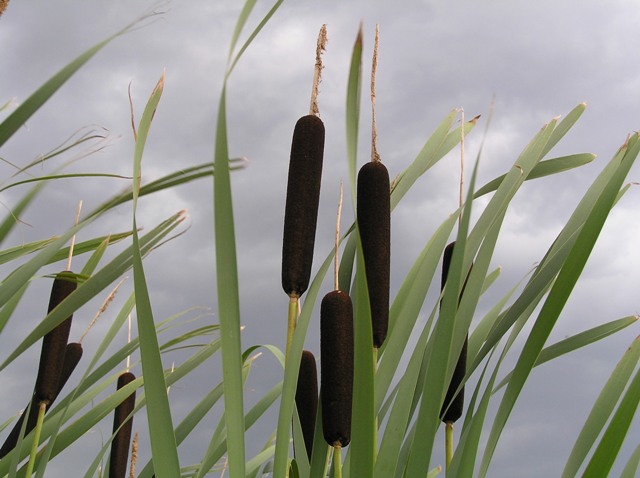 13. Welk dier is dit?
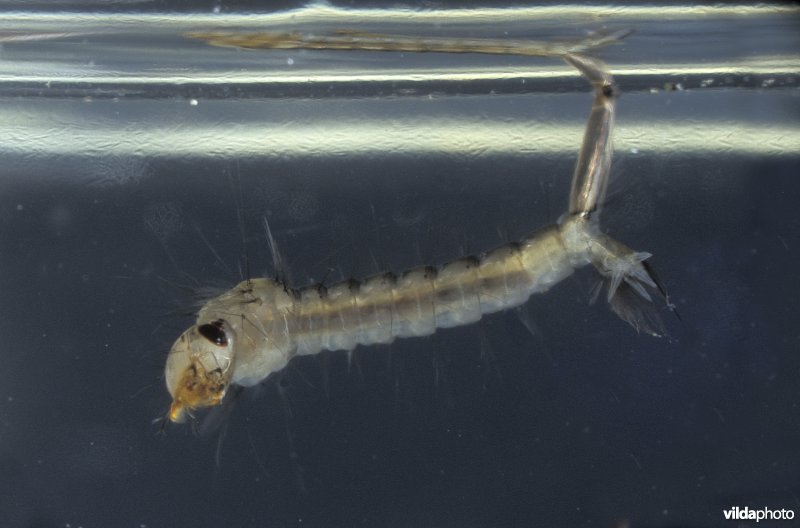 14. Welk dier is dit?
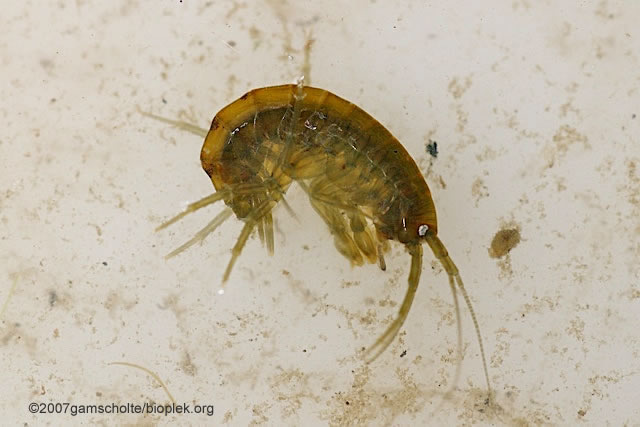 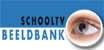 De Vlokreeft
15. Welk dier is dit?
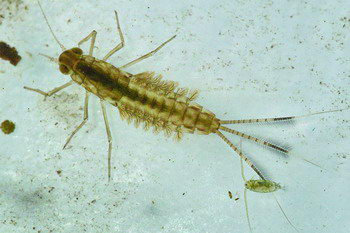 16. Welk dier is dit?
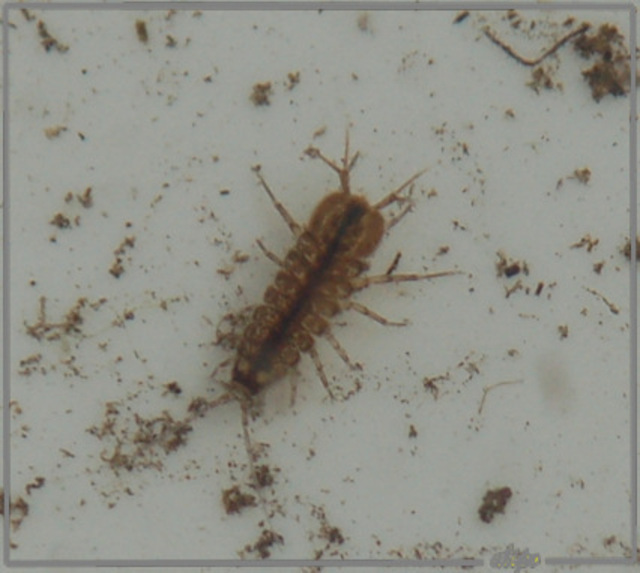 17. Welk dier is dit?
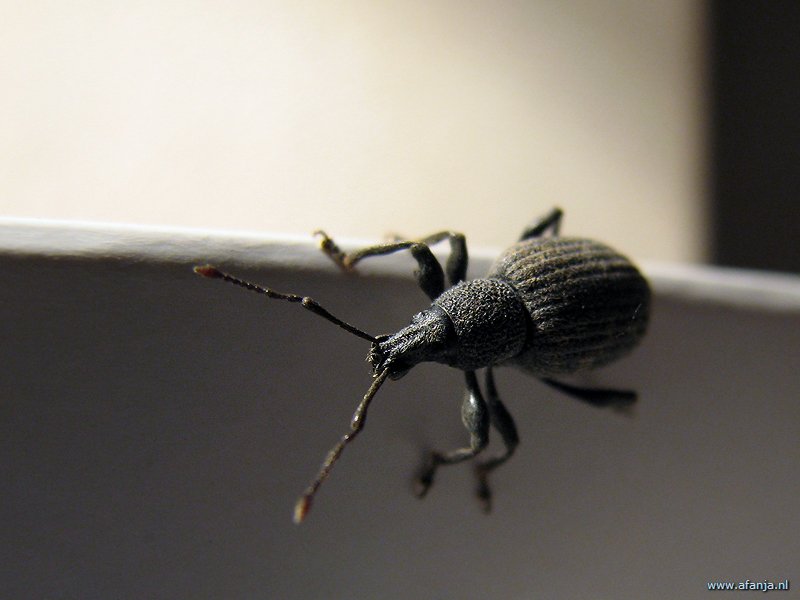 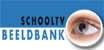 Metamorfose coloradokever
18. Welk dier is dit?
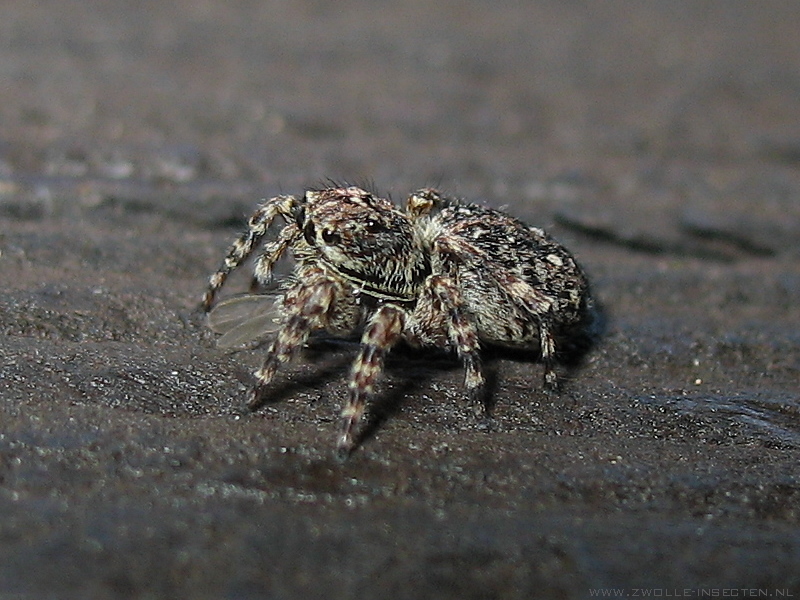 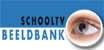 De spin vangt
19. Welk dier is dit?
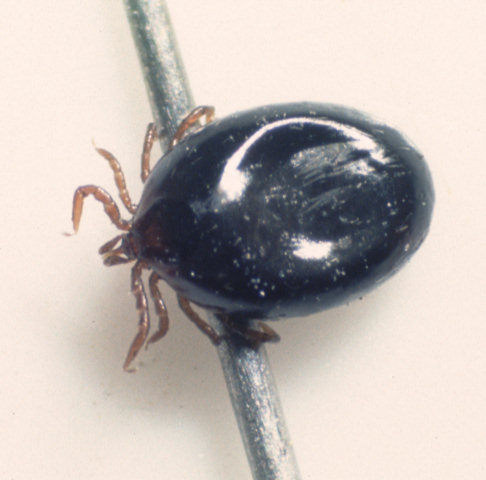 20. Welk dier is dit?
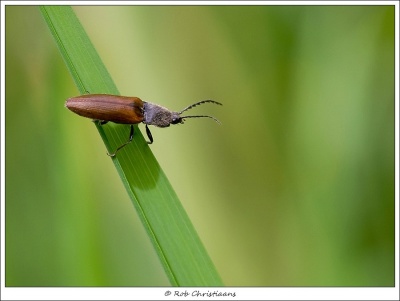 Antwoorden
13. Larve mug
14. Vlokreeft
15. Larve haft
16. Waterpissebed
17. Snuitkever
18. Springspin
19. Teek
20. Kniptor
Beuk
Esdoorn
Amerikaanse eik
Els
Grijze vleesvlieg
Metselbij
Rupsendoder
Langpootmug
Vergeet-me-nietje
Rolklaver
Grote weegbree
Echte koekoesbloem